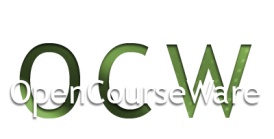 Lan hau Creative Commons-en Nazioarteko 3.0 lizentziaren mendeko Azterketa-Ez komertzial-Partekatu lizentziaren mende dago. Lizentzia horren kopia ikusteko, sartu http://creativecommons.org/licenses/by-nc-sa/3.0/es/ helbidean.
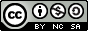 1
2
ez
ahula
bai
disoluzio indargetzailea
Brønsted/Lowry-ren definizioa: disoluzio akuosoetan
pH-aren kalkulua egiteko estrategia
Zenbat protolito?
Bikote berekoak?
sendoa edo ahula?
sendoa
neutralizazioa
c(azido sendoa)=[H3O+]
c(base sendoa)=[OH-]
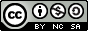